بسم الله الرحمن الرحیم
مصالح ساختمان
نام استاد:
                    مهندس پرویز تقوی
دانشجو:  
                   سینا یعثوبی
موضوع کنفرانس:
عایق های صوتی (آکوستیک)
سال تحصیلی:       92 _91
عایق های صوتی (آکوستیک)
عایق های صوتی (آکوستیک)سایت ساختمان مرجع صنعت ساختمان عایق های صوتی (آکوستیک)کاهش صدا یا محدود کردن انتشار صدا از یک منطقه به منطقه دیگر، نیازمند کاربرد مصالح عایقیمخصوص و استاندارد است تا منبع تولید صدا را بپوشاند یا احاطه کند و یک مانع صوتی بین منبع ومحیط اطراف ایجاد کند.اهداف به کار بردن مصالح کاهنده صدا عبارتند از:١- کاهش میزان صدای نا خوشایند که از ماشین ها ،تجهیزات، خطوط لوله ای یا محوطه ساطع میشوند.٢- کاهش میزان صدای متداول در محیط های کارخانه ای٣- ایجاد شرایط بهتر کاریEPA ،OSHA ٤- پیروی از استاندارد های میزان صدایدرادامه به توضیح انواع مختلف و کاربرد ها و مزایا و... میپردازیم.آکوستیکاز انواع عایق های صوتی میتوان به پشم سرباره، رس منبسط، الیاف سرامیکی نسوز و ورمیکولیتاشاره کرد. یکی دیگر از عایق های صوتی پنجره های دوجداره میباشد که متشکل از دو لایه شیشهکه به فاصله تقریبا نیم سانتی متر از هم قرار گرفته اند و درون آنها از نوعی گاز پر گردیده است واین خود باعث ایحاد یک عایق صوتی و حرارتی میگردد
سایت ساختمان مرجع صنعت ساختمان sakhtemoon.comمی باشد. این نوع ماده یک تنوع UPVC ماده اولیه ساخت پروفیل درب و پنجره های مدرن PVCترموپلاست مدرن متشکل از مشتقات اصلی نفت خام و نمک طعام است.ابتدا پروفیلهای مربوطه طبق سفارش مصرف آننده پس از برش UPVC در پروسه تولید درب و پنجرهجوش و استفاده از پروفیلهای گالوانیزه میانی (جهت تقویت چهار چوب اصلی) به یکدیگر متصل وسپس با دستگیره ها یراق آلات نوارهای لاستیکی مخصوص و انواع شیشه های دو جداره (نوعشیشه بسته به نیاز مصرف آننده) به بازار عرضه می گردد .شیشه های چند جداره به علت عایق حرارتی و برودتی و صوتی بودن در درب و پنجره هایساختمانهای عمومی (دولتی و خصوصی)، مسکونی بویژه ساختمانهای واقع در حاشیه اتوبان ها وخیابانهای پرتردد و نزدیک فرودگاه ها و خطوط راه آهن و مناطق پر سرو و صدا، بیمارستانی،آزمایشگاه های مختلف، آتابخانه ها، موزه ها، آلیه مراآز آموزشی، آارخانه جات و ... آاربردداشته و از مزیتهای ویژه ای بر خوردار می باشند
سایت ساختمان مرجع صنعت ساختمان   sakhtemoon.com کاهش آلودگی صوتی: میانگین شدت سر و صدا در محیط های معمولی زندگی در شهرها حدودبه عنوان صداهای db می باشد، از لحاظ علمی سر و صدا با شدت ۶٠ (db) ۶٠ تا ٧٠ دسی بلرا عبور db به عنوان ناقض آننده شنوایی و با شدت ١٢٠ db مزاحم و گوش خراش و با شدت ٩٠آننده از حد آستانه احساس و خطرناک و آشنده تلقی می نماید، در صورتی آه اندازه سطحصداهای مطلوب در مکان های مختلف به شرح زیر می باشد:db در آپارتمانها و مجتمع های مسکونی حدود ٢۵ تا ٣۵ 􀂃db در بیمارستانها و آتابخانه ها و ... حدود ٢٠ تا ٢۵ 􀂃db در دفاتر اداری و تجاری و ... حدود ٣۵ تا ۴٠ 􀂃
با استفاده از شیشه های دو جداره، سطح صدا را از ٢٩ تا ٣١ Db می توانیم کاهش دهیم. عایق حرارتی و برودتی: خصوصیات و ویژگیهای شیشه های چند جداره مربوط به صرفه جویی درمصرف انرژی از نقطه نظر آمیت مقدار گرمای انتقال یافته از طریق یک پنجره توسط پارامتری به نامضریب انتقال گرما یا ثابت تعیین می شود.به دست می آید آه در آن: K=Q/A*(T1-T از رابطه ( 2 k ثابتمیزان انتقال حرارت از طریق پنجره بر حسب وات = (W)Q مساحت پنجره بر حسب متر مربع = (M2)A
بشرح زیر بیان K درجه حرارت داخل اطاق بر حسب درجه آلوین بوده و ضریب انتقال حرارت = (K)T1می گردد:W/M2*Kاگر میزان جریان یافتن گرما از طریق پنجره را با استفاده از رابطه زیر استفاده آنیم:Q=K*A*(T1-T2)بیشتر باشد میزان عایق بودن k می توانیم به راحتی مشاهده نماییم آه هر چه ضریب انتقال حرارتبستگی به میزان فاصله K شیشه و به تبع آن پنجره آمتر خواهد بود. بطور آلی ضریب انتقال حرارتفی مابین صفحات شیشه و عرض آنها دارد. ضریب انتقال حرارت (GASES PARE) و هوا یا گاز بی اثربه عنوان تابعی از عرض و مقدار هوای ما بین صفحات شیشه می باشد. K
درجه حرارت بیرون پنجره بر حسب درجه آلوین = (K)T2
را می توان بوسیله استفاده از جام های شیشه آه با فلزات آمیاب طلا یا K ضریب انتقال حرارتنقره یا سایر اآسید های فلزی مانند اآسید روی روآش شده اند بیشتر بهبود بخشید. در مناطقگرمسیر با استفاده از شیشه های رنگی و رفلکتیو در پنجره های چند جداره می توان میزان عبورنور ورودی را به دلخواه از حدود ٨ تا ٧۶ در صد نور تابیده شده را آنترل نموده و انتقال انرژی از خارجبه داخل را نیز می توان از ٢۵ % تا حدود ۶١ % آل انرژی تغییر دادو در مناطق سرد سیر نیز می توانبا استفاده از یک لایه شیشه پوشش دار انرژی داخل را حفظ نمود.کنترل میزان انعکاس صدا و مقدار خروج صدا در یک اتاق از اولین و مهمترین اهدافیباید به آن دست پیدا کند. با وجود آنکه (Sound Engineer) است که یک مهندس صداانعکاس صدا در بسیاری موارد باعث زیبایی صوت می شود، در عین حال می تواند ازکیفیت صدا بکاهد بنابراین معمول بر این است که به هنگام ضبط صدا آنرا بطور خالص وبدون هیچ افکتی ضبط می کنند و پس از آن افکت های لازم را به هر میزان که بخواهنداضافه می کنند.
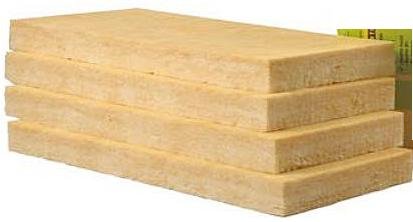 این نیاز بحثی بنام ایزوله کردن یاتکنولوژیهایی در ساخت دیوارها، سقف و کف سالن استفاده کرد تا بتوان میزان انعکاس صدا را بهمیزان دلخواه تنظیم نمود و مانع از خروج صدا به بیرون از اتاق شد.برای جلوگیری از خروج صدا از یک اطاق است نه تنها باید مواردی که برای کنترل انعکاس مد نظر قراردارد را رعایت کرد، بلکه باید دیوارها، درها، کف و سقف و ... را ایزوله کرده و در مواردی که ممکناست آنها را دو جداره ساخت.مهندس صدا باید دقت کند که نباید هیچ منفذی برای خروج صدا از اتاق وجود داشته باشد، توجه بهبرخی نکات هنگام ساخت اتاق می تواند به ایزوله کردن بهتر آن کمک کند، بعنوان مثال از مهمتریننکاتی که باعث خروج صدا از یک اطاق می شود کانالهای تهویه هوا، کولر، حتی ترانک های سیمهای برق و تلفن و... است.پس از آنکه شما مطمئن شدید از اتاق شما یا سالن مورد نظر صدایی بیرون نمی رود، برایاستفاده بهتر از موسیقی باید منابعی که بالقوه می توانند تولید سر و صدای ناخواسته یا نویز کنندسایت ساختمان مرجع صنعت ساختمان
را به میان می آورد که در آن باید از مجموعه مواد و Isolation 
 sakhtemoon.comرا از کار بیندازید
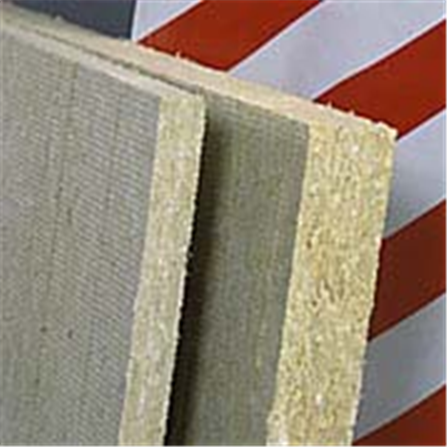 اگر واقعآ می خواهید از شنیدن موسیقی یا ساز زدن در اتاق لذت ببرید و یا قصد ضبط با کیفیتقطعات موسیقی را دارید، باید هرگونه لوازم اضافی را از آنجا بیرون ببرید.پس از اینکار باید به اقلامی مانند دستگیره های درب و پنجره، چراغ ها، شیشه های در و پنجره،بخاری، چوب پرده و ... خلاصه هر آنچه که می تواند با انتشار صوت به لرزه در آید، توجه کنید. مواردزیادی مشاهده شده است که حتی در بهترین استودیوها با وجود بهترین عایق بندی دیوارها وکمترین میزان انعکاس داخلی، به هنگام اجرای موسیقی با صدای بلند قطعاتی به لرزه در می آیند.چند راهنماییدر هرصورت نباید فراموش کنید که هرچقدر هم که خرج کنید، نمی توانید به یک ایزولاسیونصد در صد دست پیدا کنید، بخصوص اگر اتاق مورد نظر شما از قبل برای اینکار تهیه (Isolation)نشده باشد. نکات زیر می تواند شما را برای رسیدن به یک ایزولاسیون خوب راهنمایی کند :- قبل از هر چیز منافذی را که ممکن است از آن صدا خارج یا وارد شود را پیدا کنید. محل هایی مانندفاصله بین قسمت پایین درب ها و کف زمین، کانالهای تهویه و ... از این جمله هستند.- برای کاهش میزان انعکاس، سعی کنید کف اطاق از فرش، موکت یا هر نوع پوششی که پرزداشته باشد تهیه شود. اینکار نه تنها باعث کم شدن انعکاس می شود بلکه پرزها انرژی صوت راگرفته مانع از انتقال آن به طبقات پایین تر نیز می شوند
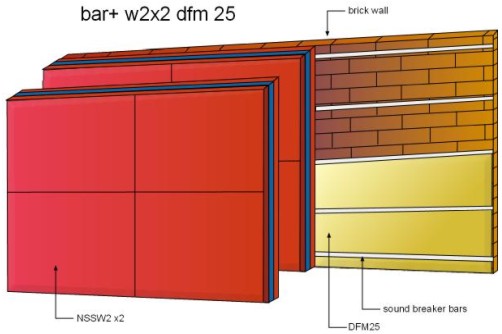 اگر امکان باشد برای دیوارها (حتی سقف و کف) از عایق های صوتی یا در صورت نبود عایق هایحرارتی پشم شیشه استفاده کنید. انجام اینکار حداقل برای دیوار و سقف به سادگی توسط خودشما امکان پذیر است.- اتصال مستقیم مولد های صوتی، مانند بلندگو به دیوار، سقف یا زمین از جمله بزرگتریناشتباهاتی است که ممکن است یک طراح آکوستیک اتاق انجام دهد، بنابراین برای استفاده از آنهاهمواره از پایه استفاده کنید و یا با طنابهایی آنها را به سقف متصل کنید. اگر به هر دلیلی مجبورهست که آنها را در کف قراردهید، از سه چهار لایه پارچه کلفت و پرز دار زیر آنها استفاده کنید.سایت ساختمان مرجع صنعت ساختمان sakhtemoon.com- صدای طبیعی هنگامی بوجود می آید که هیچ انعکاسی نباشد، بنابراین تا می توانید دیوارها،سقف و کف را با موادی که جاذب صوت هستند بپوشانید. اینکار بخصوص برای پنجره ها که امکانعایق بندی خوبی ندارند می تواند مفید باشد چرا که مانع از خروج صدا از طریق آنها می شود. پردههای کلفت، پرز دار و سنگین به راحتی علاوه بر اینکه تا حد زیادی مانع انعکاس صدا می شوند،انرژی صوت را نیز در خود جذب می کنند
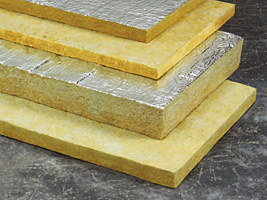 رسم بر این است که برای رسیدن به شرایط انعکاس نزدیک به صفر دیوارها را از بلوکهای مخصوصآکوستیک می پوشانند، خاصیت مهم این پوشش ها آن است که چنانچه اتاقی بوسیله آن پوشیدهشده باشد، کیفیت صدا در تمام نقاط آن تقریبآ یکسان و نزدیک به صدای خالص است. اگر چنینطرحی را برای اتاق خود می خواهید و تمایل به انجام هزینه زیاد ندارید، می توانید از کارتن هایتخم مرغ استفاده کنید، پاسخ فرکانسی و رفتار آنها تقریبآ شبیه به این بلوکهای آکوستیک هستند.نکته مهم در این باره آن است که این پوششها بیشتر برای متعادل کردن انعکاس و میزان تضعیفصداهای ریز و بم بکار برده می شوند و خاصیت مهمی که دارند این است که در نهایت کیفیت صدایسالن به درجه مطلوبی می رسانند.بسیاری از مواقع موسیقی را در داخل اتاق یا سالن گوش می دهیم تا در محیط باز، بنابراین آشناییبا قوانین آکوستیک و نحوه انعکاس صوت در محیط بسته می تواند تاثیر بسیار زیادی در نحوهاستفاده صحیح از امکانات اطاق یا سالن برای بدست آوردن بهترین کیفیت داشته باشد. در نظرداریم طی چند نوشته به موضوع آکوستیک اتاق بپردازیم، هر چند این مباحث ممکن است بیشترجنبه فیزیکی داشته باشد اما یقینآ برای علاقمندان به موسیقی می تواند مفید باشد.شاید فکر کنید برای اجرای موفق یک موسیقی تنها نیاز به سازهای خوب، نوازندگان ماهر و یک رهبرخوب است، اما متاسفانه این گونه نیست و این موضوعی نیست که دست اندرکاران موسیقی اخیرآبه آن رسیده باشند. در یک اجرای خوب موارد زیر باید رعایت شود
شنونده باید صدای تمامی سازها و احیانآ خوانندها را با یک بالانس متعادل بین آنها بشنود.- هر یک از خواننده یا نوازنده ها باید بتوانند اجرای خود و دیگران را به وضوح بشنوند.- میزان طنین یا انعکاس صدا در سالن باید بگونه ای باشد که نه تنها مزاحمتی برای موسیقیسایت ساختمان مرجع صنعت ساختمان sakhtemoon.comنداشته باشد، بلکه بر کیفیت اجرای موسیقی بیفزاید.- صداهای اضافی از بیرون یا آنها که احیانآ توسط تماشاچیان و شنوندگان ایجاد می شود نبایدتاثیری بر اجرای کلی داشته باشد.- صدای سالن ، حتی المقدور نباید به بیرون از آن نفوذ کند.موارد بالا کم و بیش می تواند برای هنگامی که در منزل به موسیقی گوش می دهیم نیز صادقباشد. برای رسیدن به چنین ایده آلی لازم است تا قبل از همه با قوانین و نحوه انعکاس صوت در یکفضای بسته کمی آشنا شویم.انعکاس صوت در یک اتاقبه شکل اول نگاه کنید. فرض کنید که در نقطه قرمز رنگ یک منبع صوتی وجود دارد که می تواندبلندگوهای یک دستگاه پخش، نوازنده یک ساز، خواننده و یا یک ارکستر باشد. برای سادگیبررسی فرض می کنیم نسبت منبع صوتی به فضای اتاق آنقدر کم است که می توان آنرا یک منبعنقطه ای صوت در نظر گرفت.شنونده در نقطه سبز رنگ قرار دارد. حال فرض کنید که در یک لحظه این منبع صوتی، صوتی را تولیدنمایش داده a کند، کوتاه ترین فاصله یان منبع صوتی و شنونده خط سبز رنگ است که با مسیرشده است. بدیهی است شنونده ابتدا این صدا را خواهد شنید
انرژی انعکاسهای صوت با توجه به مسیری که طی می کنند بتدریج کاسته می شود.سایت ساختمان مرجع صنعت ساختمان از فیزیک دبیرستان بخاطر داریم که امواج صوتی هنگام برخورد به موانع با زاویه تابش نسبت به خطمماس بر نقطه برخورد بازتابیده خواهند شد. بنابراین همانطور که در شکل مشاهده می کنید بهدلیل اینکه این اتاق دارای چهار دیوار است، چهار باز تابش داریم که همان صوت تولید شده را پس ازنمایش e و b , c , d طی مسافت طولانی تری به گوش شنونده می رسانند. این انعکاسها با حروفداده شده اند.سرعت صوت در هوا از رابطه تقریبی زیر می توان محاسبه کرد :C = (331.5 + 0.6 T) m/sکه در آن C سرعت صوت به متر بر ثانیه و T . درجه حرارت محیط بر حسب درجه سانتیگراد استبنابراین با فرض ثابت بودن دمای اطاق در تمام نقاط می توان سرعت بازتابش های مختلف صوت ازمنبع به سمت شنونده را یکسات فرض کرد.همچنین می دانیم که انتشار صوت در محیط به دلیل وجود مقاومت هوا بتدریج باعث کمتر شدنانرژی آن می شود. به عبارت دیگر هرچه از منبع بیشتر دور شویم انرژی صوتی کمتر خواهد شد.بنابراین مشخص است که بازتابشهایی از منبع اصلی صوت که مسافت بیشتری را برای رسیدن بهگوش شنونده طی می کنند؛ اولآ دیرتر به گوش شنونده می رسند و ثانیآ حامل انرژی کمتریهستند.برای مثال به شکل دوم نگاه کنید، منبع صوتی در لحظه صفر تولید صوت می کند، شنونده در لحظهTa آنرا با بیشترین قدرت می شنوند و انعکاسهای بعدی را بتدریج ضعیفتر و دیرتر در دیگر لحظاتخواهد شنید. Reverb و دیگر خصوصیات آکوستیکی
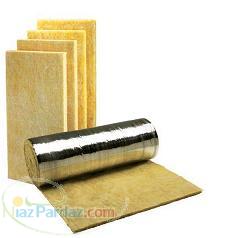 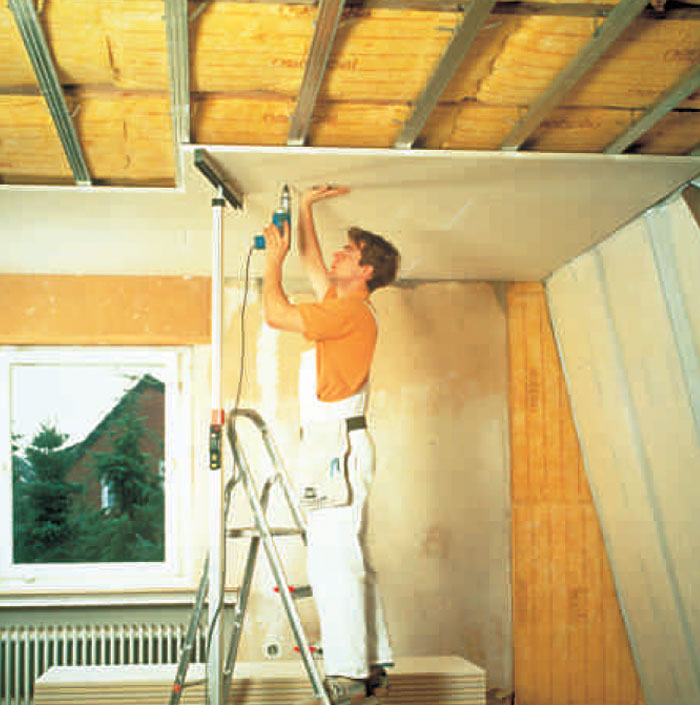 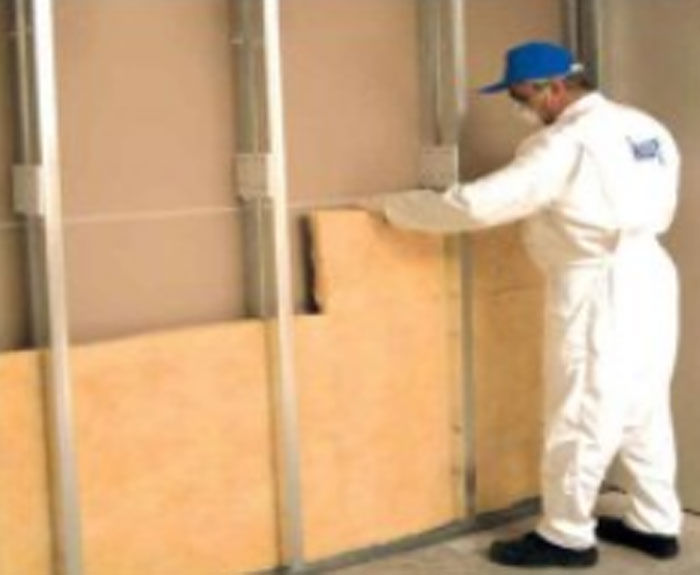